“Las primeras dos Guerras Púnicas”
Por Ysabel Herrera González
1º BIL Latín
Roma vs Cartago
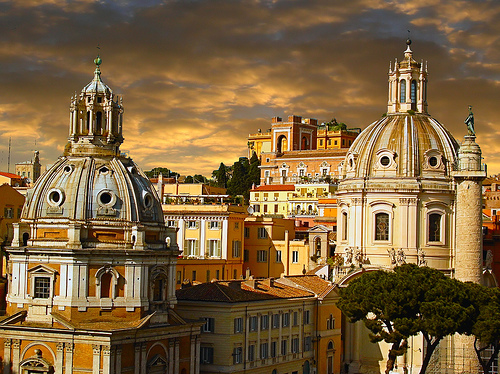 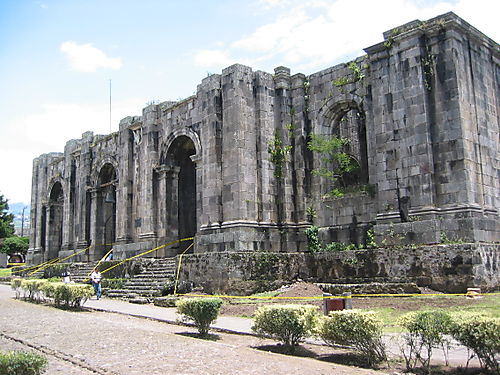 1. Introducción (antecedentes):
2. I G. Púnica: (264 a.C – 241 a.C.)
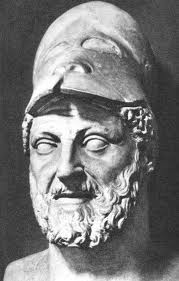 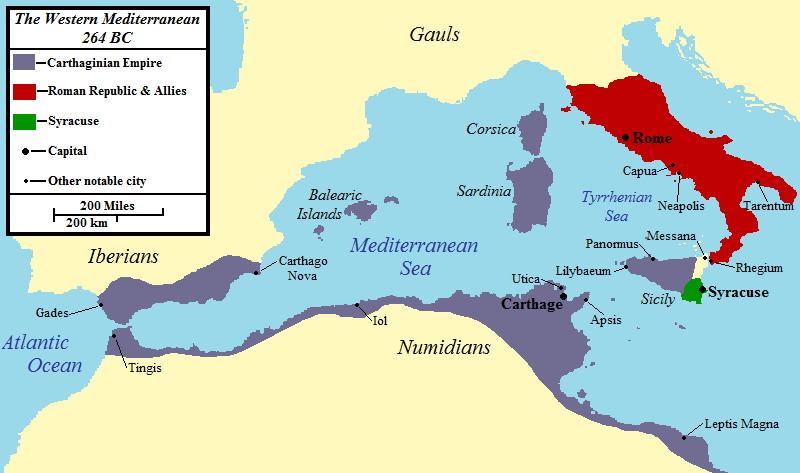 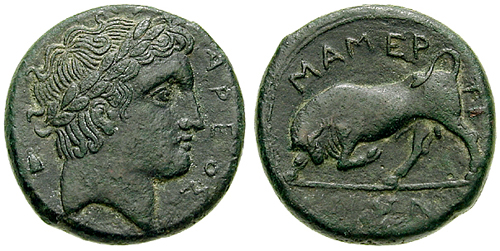 -Moneda mamertina-
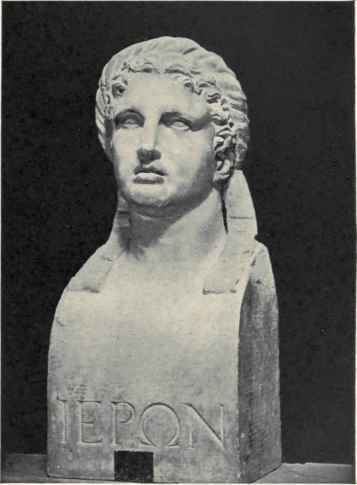 - Amílcar Barca -
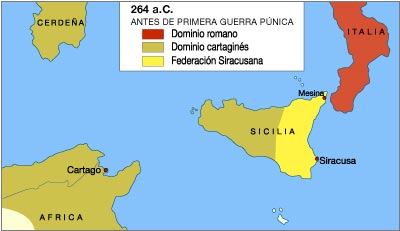 - Hierón II -
2.1. En Sicilia…
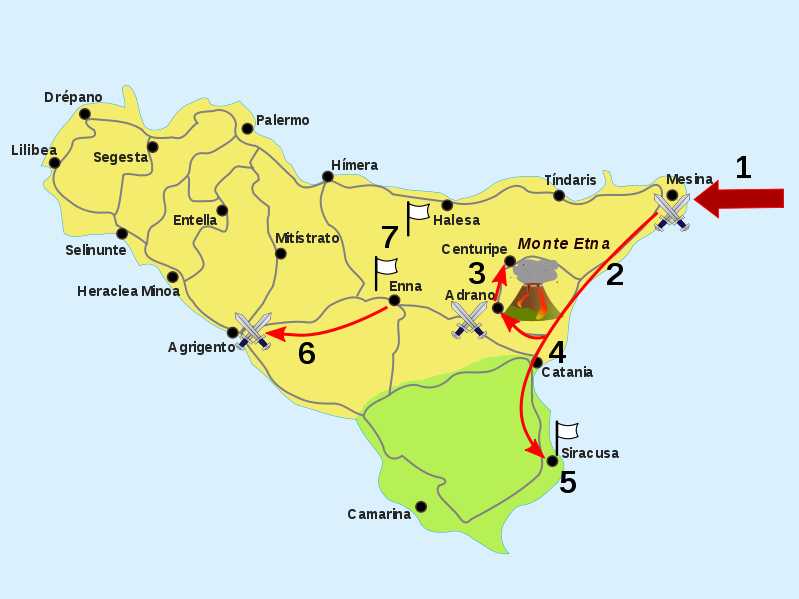 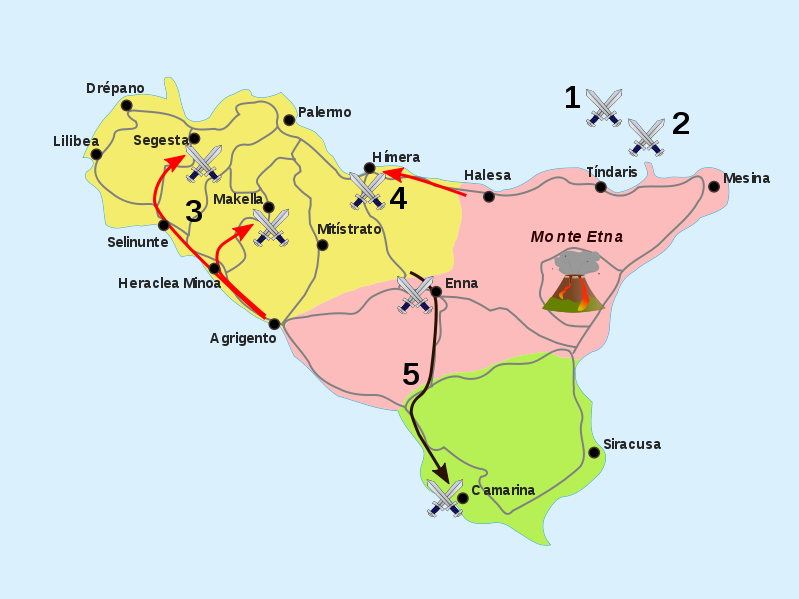 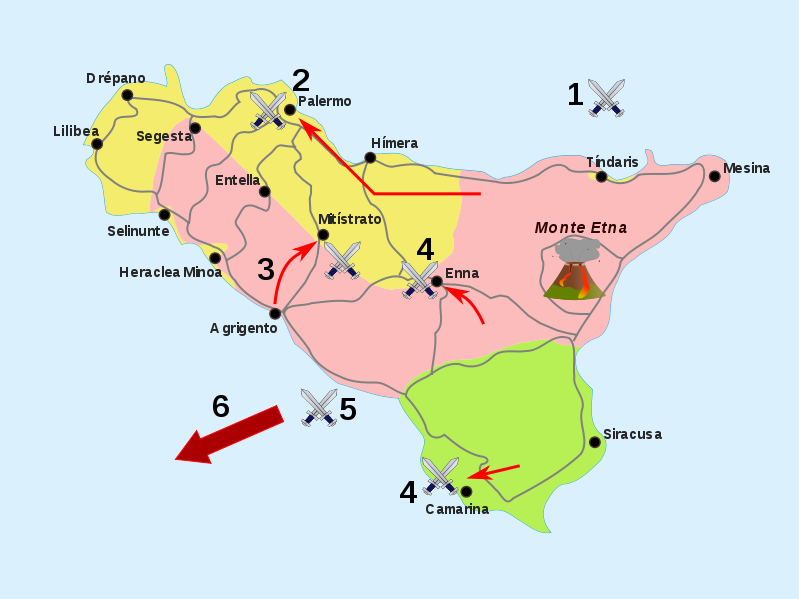 258 a.C.
260 a.C.
260 a.C.
258 a.C.
264 a.C.
261.a.C
262 a.C.
259 a.C.
- 2.2. En África -
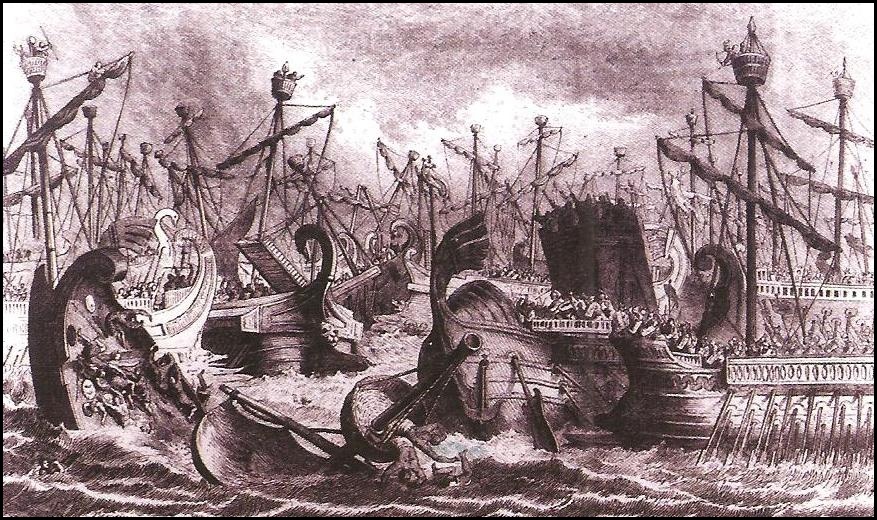 255-254 a.C
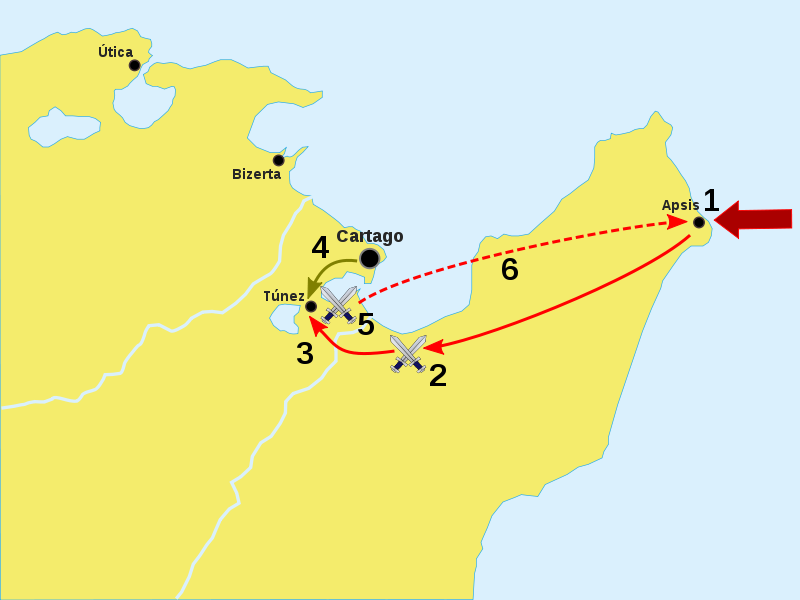 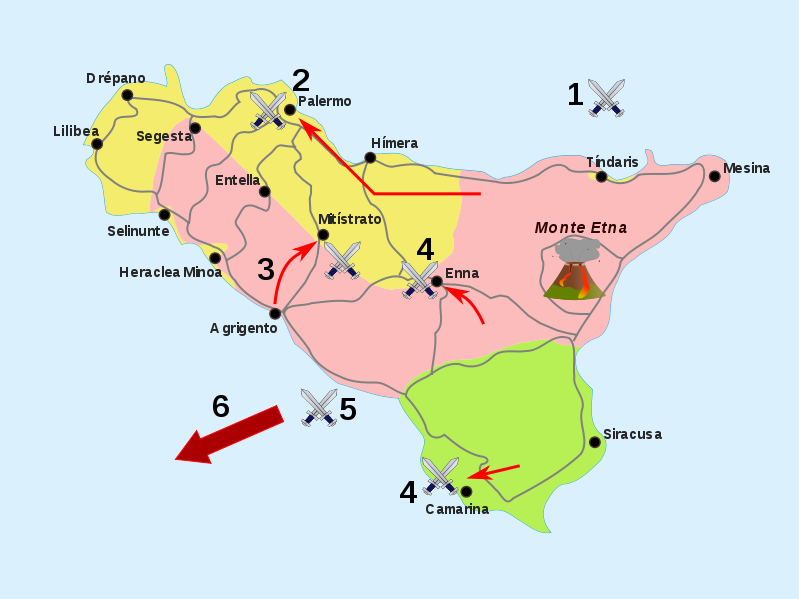 *Corvus:
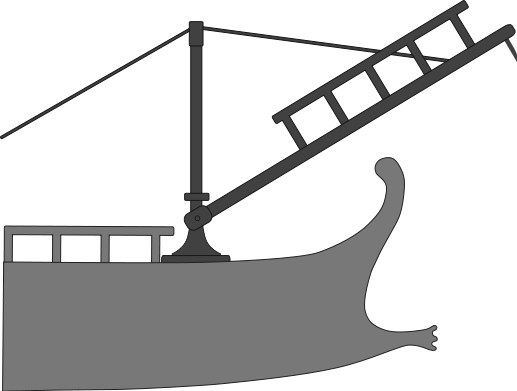 *Quinquerremes:
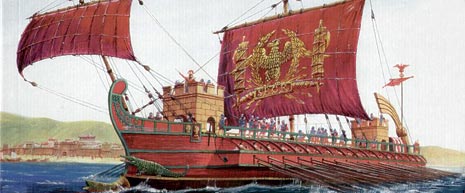 256 a. C
255 a.C
256 a.C.
2.3. En Sicilia:
2.3. En Sicilia:
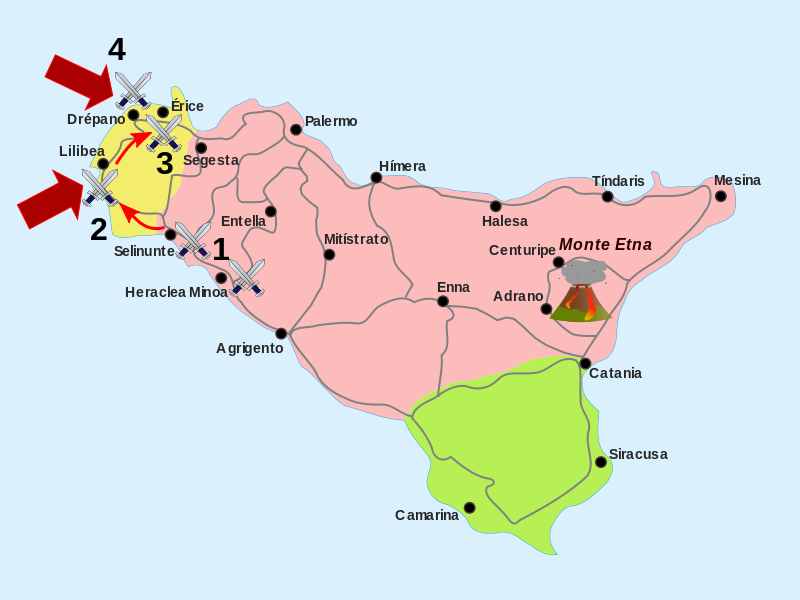 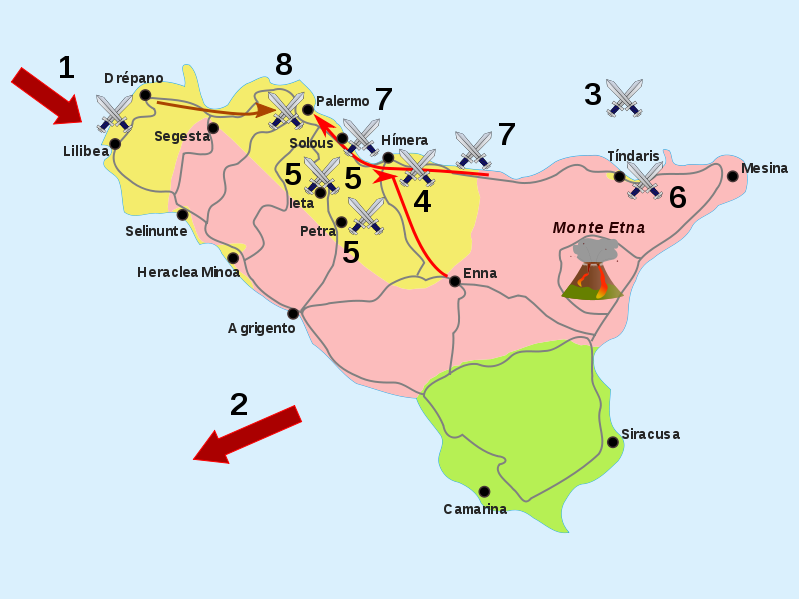 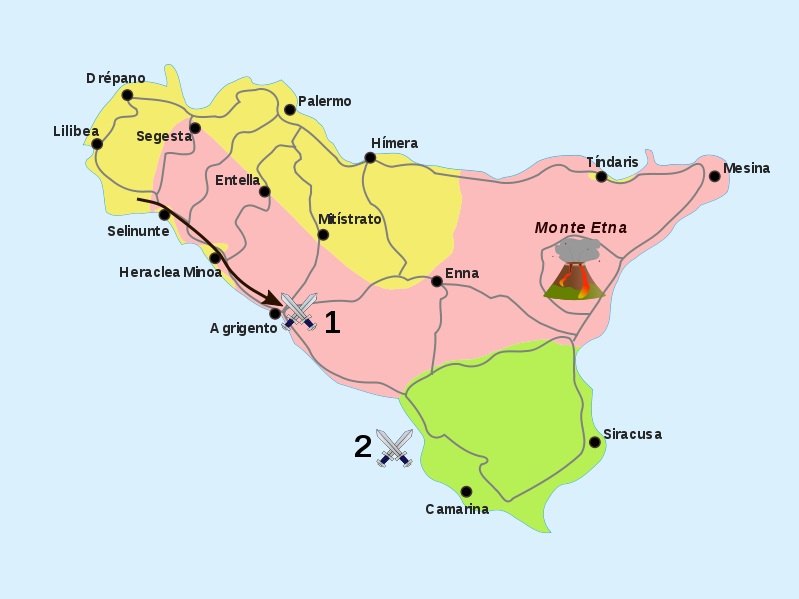 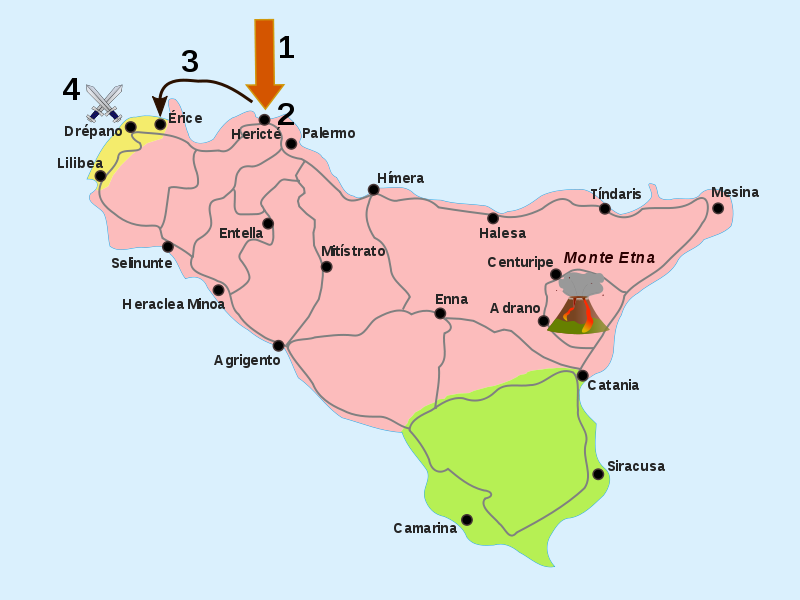 255 a.C
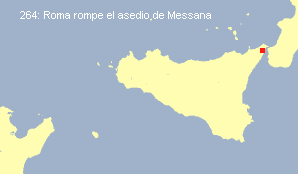 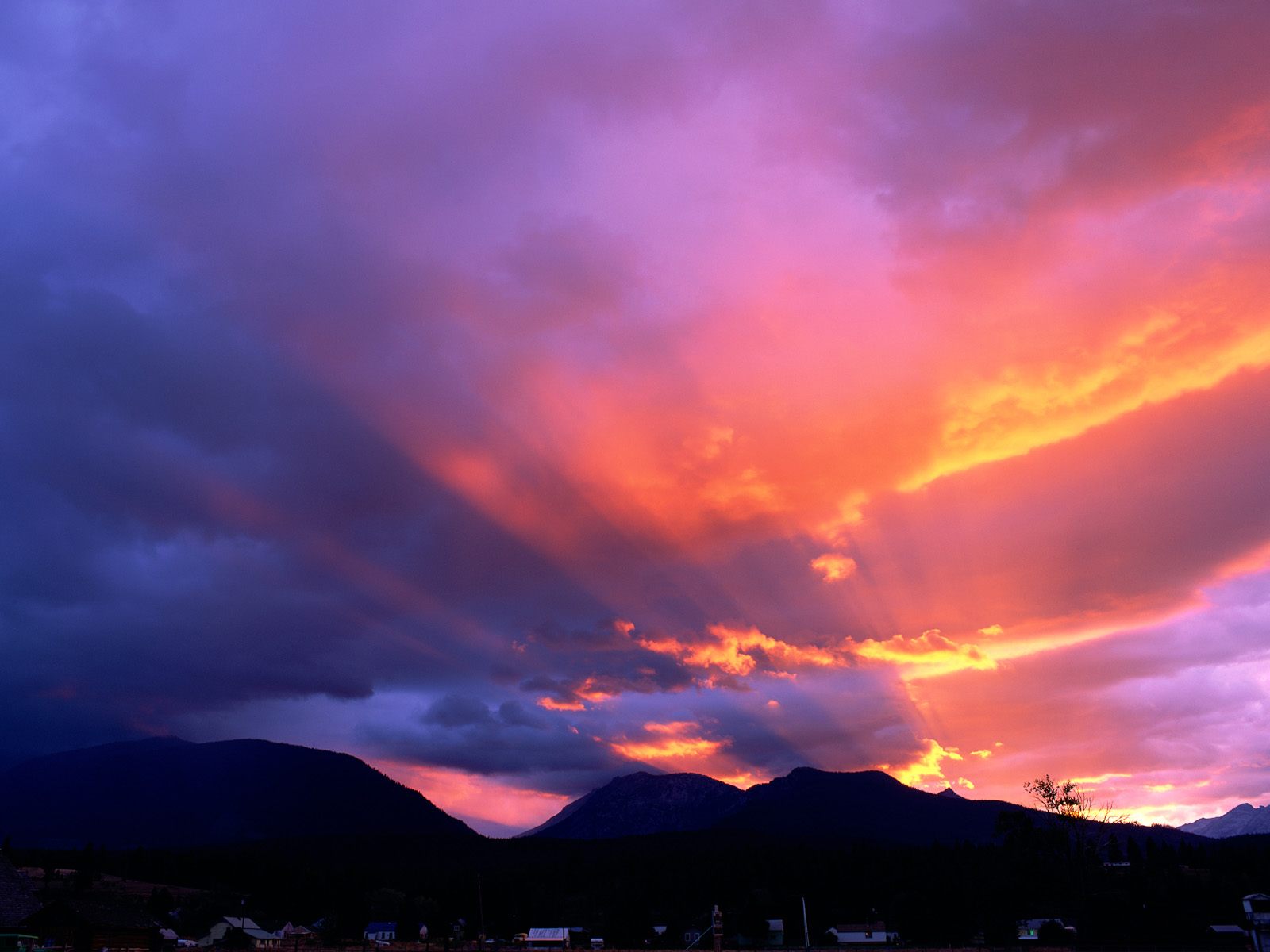 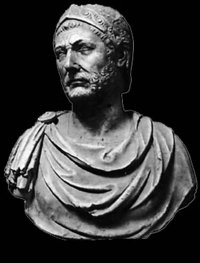 3.1. Segunda Guerra Púnica:
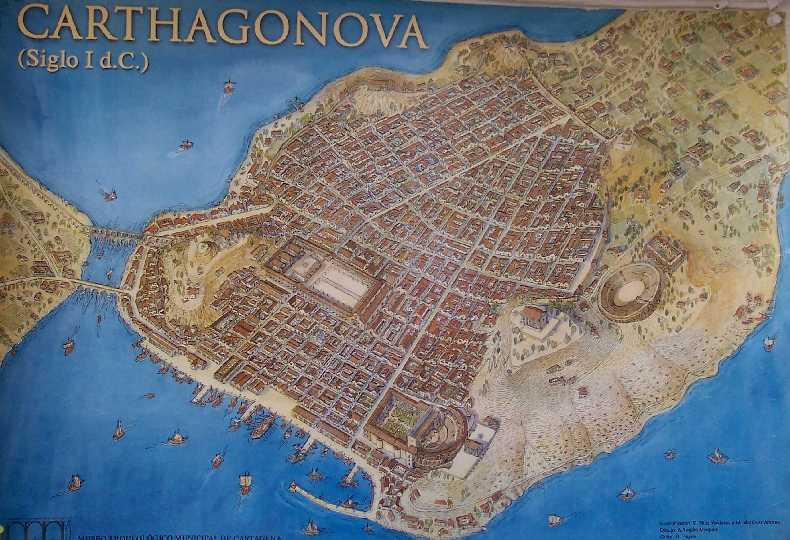 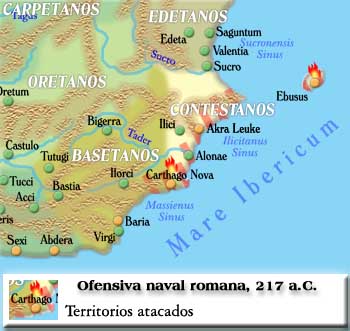 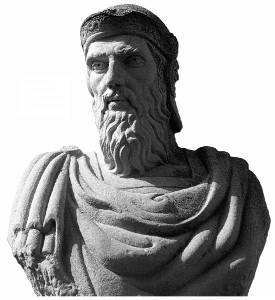 Aníbal Barca
Asdrúbal
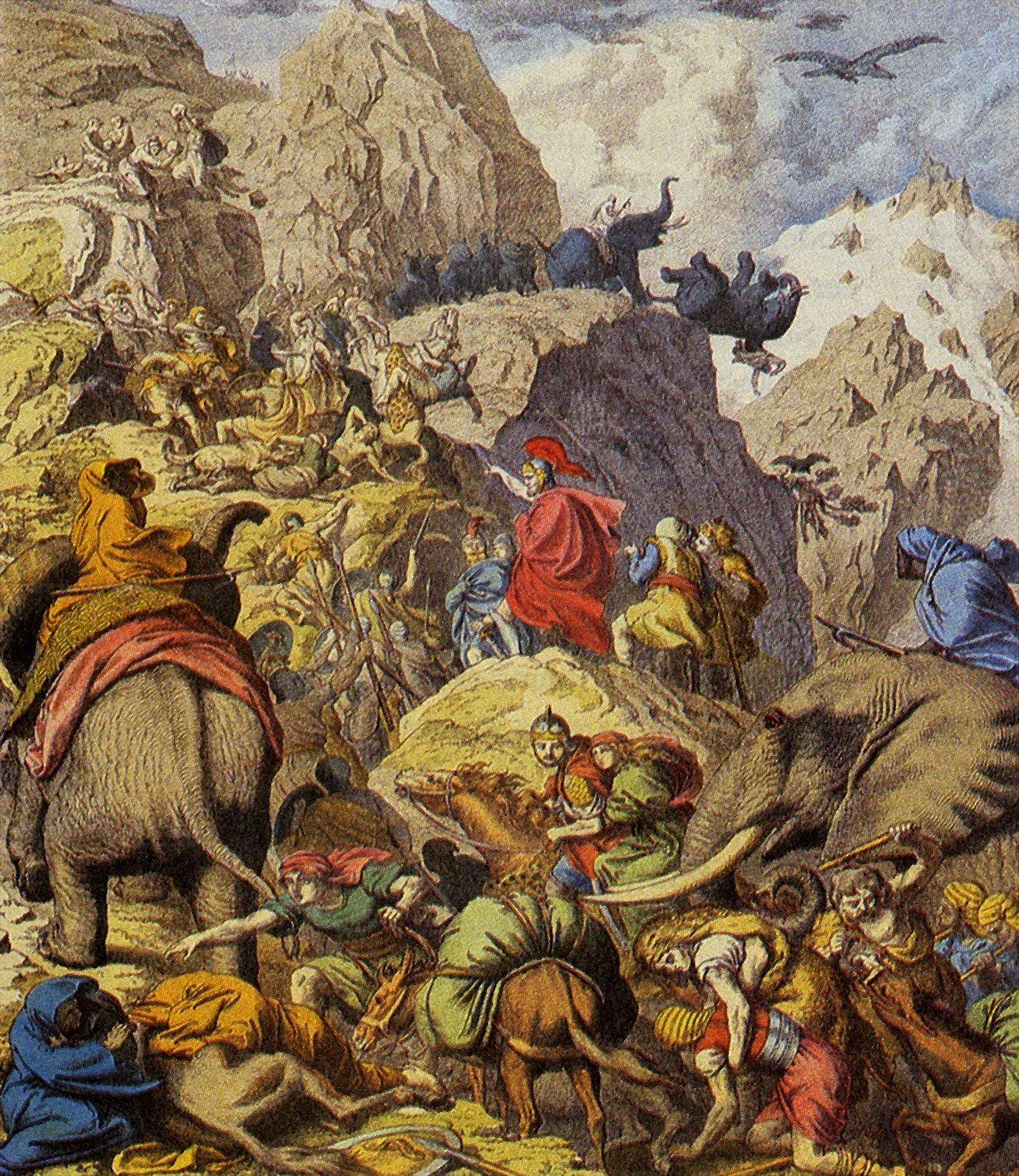 3.2. Guerra en Italia:
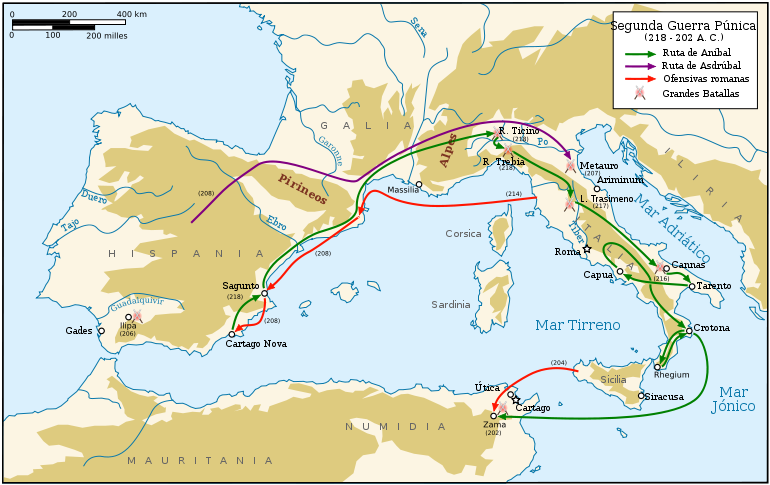 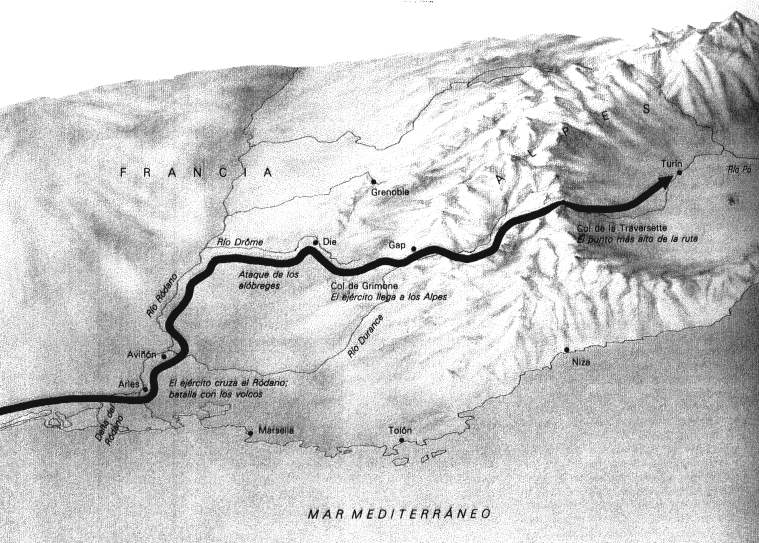 Los Alpes:
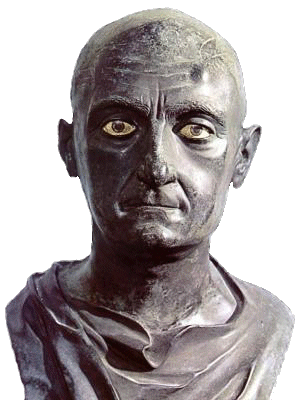 Publio Cornelio Escipión
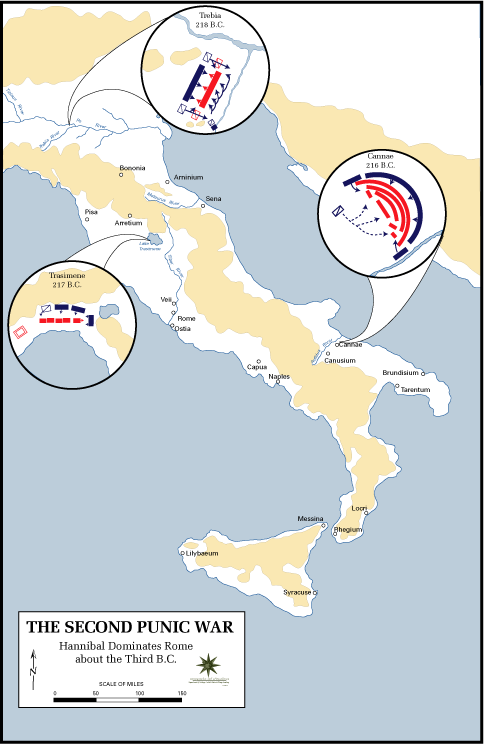 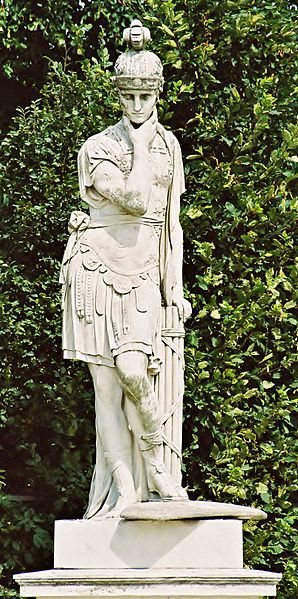 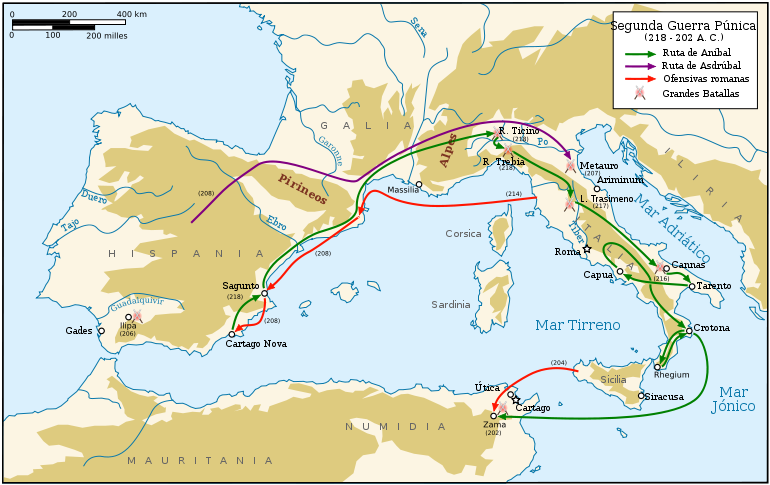 Fabio Máximo
3.4. Sicilia:
3.3. Cerdeña:
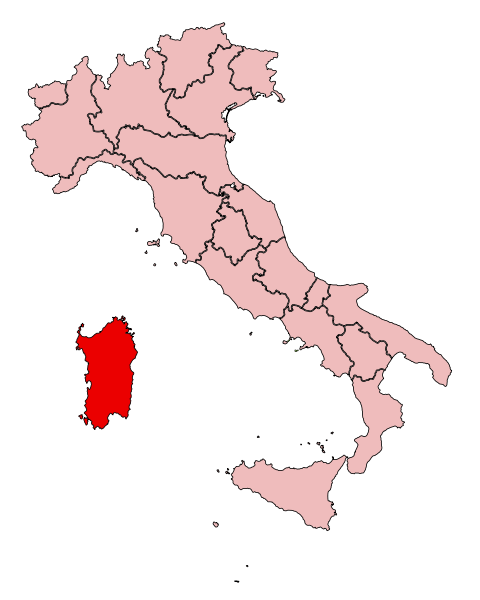 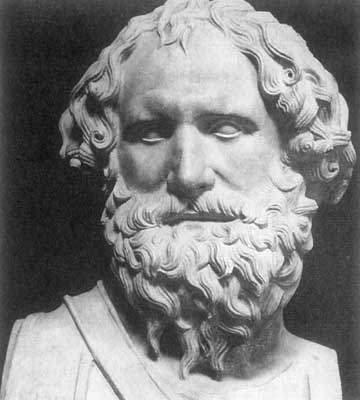 Arquímedes
3.5. Hispania e Italia:
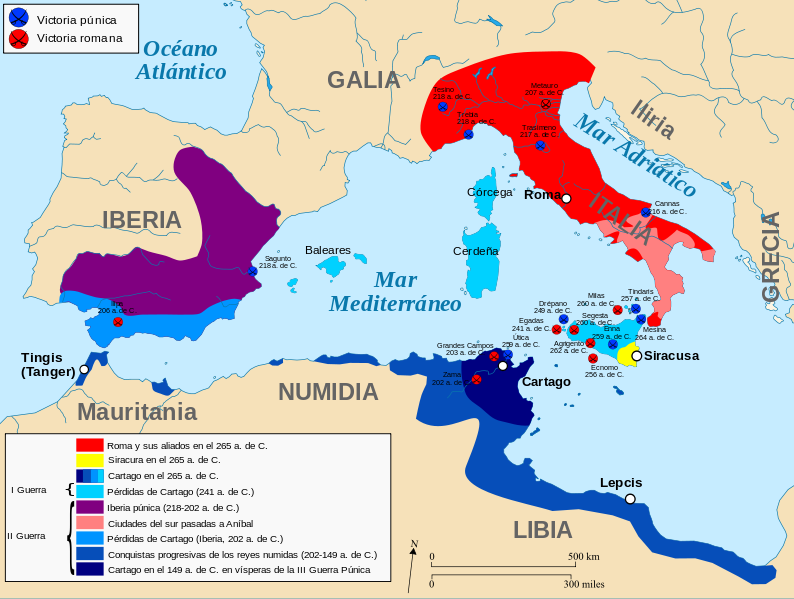 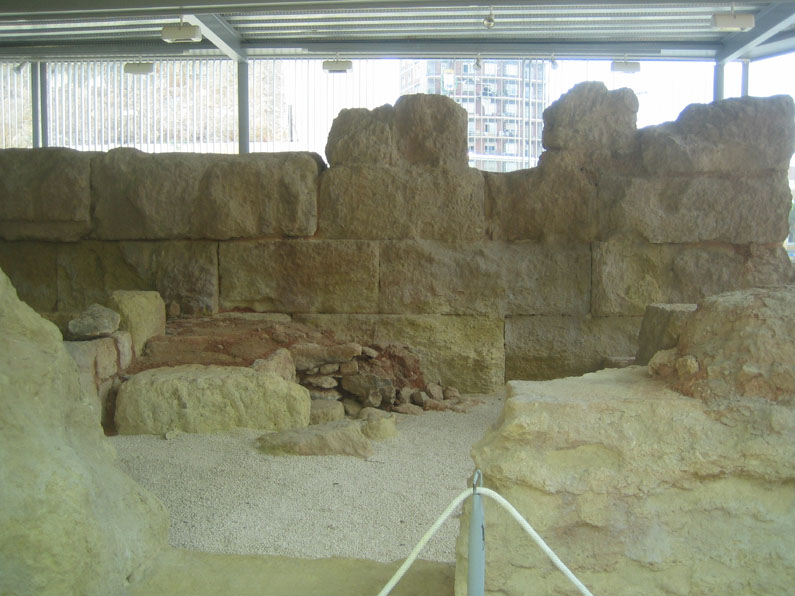 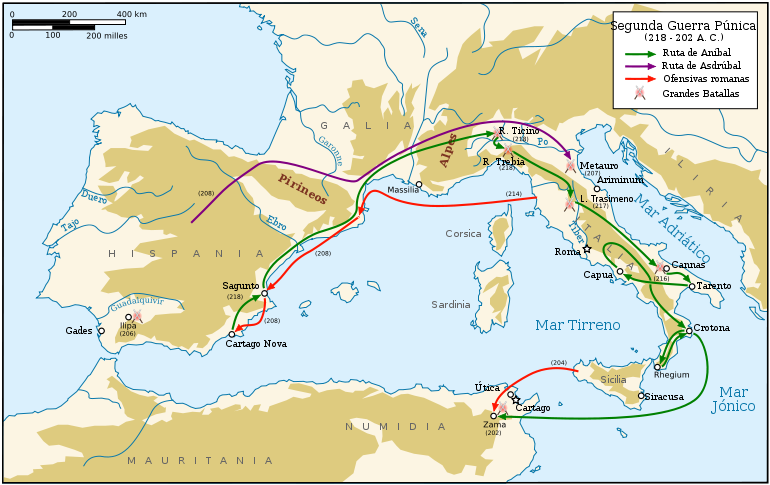 Muralla púnica de Cartagena (Carthago Nova)
Chimpún